8. J A V N I  P O Z I Vza izbor operacij za uresničevanje ciljev Strategije lokalnega razvoja LAS Po poteh dediščine od Turjaka do Kolpe, ki se bodo financirale iz sredstev Evropskega sklada za regionalni razvoj
Primož Pahor in Nina Sterle
16. marec 2021
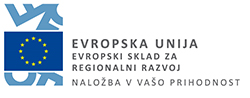 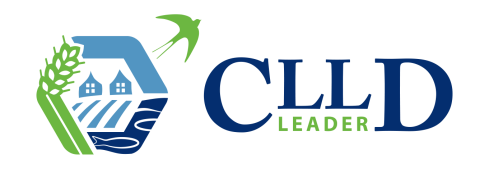 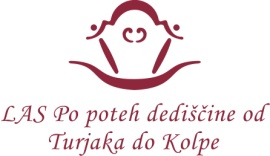 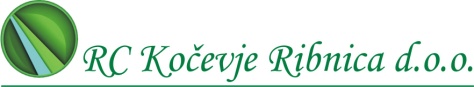 Datum objave javnega poziva: 22. 2. 2021.
Rok za oddajo vlog: 23. 4. 2021.
Zadnja vprašanja v zvez z javnim pozivom bodo možna do: 20. 4. 2021
Informacije, spremembe, odgovori bodo objavljeni: http://las-ppd.si/8-javni-poziv-las-esrr/
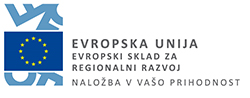 8. Javni poziv - ESRR
Okvirna višina razpoložljivih sredstev za sofinanciranje znaša: 290.480,10 EUR.
Delež sofinanciranja upravičenih stroškov za operacije sofinancirane iz ESRR znaša 80 %.
Najnižji znesek javne podpore za posamezno operacijo: 10.000 EUR. 
Najnižji znesek javne podpore na upravičenca je najmanj 1.000 EUR
Najvišji znesek javne podpore za posamezno operacijo: 70.000 EUR.
Kadar vrednost posamezne operacije znaša več kot 20.000 EUR, se lahko izvaja v treh fazah, s tem, da posamezni zahtevek za izplačilo ne sme biti nižji od 5.000 EUR.
S projektom dosegat kazalnik izbranega ukrepa.
PREDMET SOFINACIRANJA
Predmet sofinanciranja so operacije (projekti), ki zasledujejo cilje ESRR ter prispevajo k ciljem in ukrepom Strategije lokalnega razvoja LAS PPD. Predmet sofinanciranja, v okviru tega JP, so operacije, ki zasledujejo naslednje ukrepe:
UPRAVIČENCI – POGOJI
Upravičenci do podpore so LAS, fizične (samo samostojni podjetniki, s.p.) in pravne osebe. 
Upravičenec (to je prijavitelj in partner kadar se operacije izvajajo s partnerjem) mora izpolnjevati sledeče pogoje:
ima na dan oddaje vloge sedež, registrirano izpostavo, podružnico, organizacijsko enoto oziroma poslovno enoto na območju LAS (če gre za pravno osebo zasebnega prava) oziroma deluje na območju LAS (če gre za pravno osebo javnega prava ali za pravno osebo zasebnega prava v javnem interesu),
ima zagotovljena sredstva za lastno sofinanciranje operacije, 
upravičenec mora imeti poravnane vse obveznosti do države (oz. ima lahko upravičenec na dan oddaje vloge do 50 eurov neporavnanih zapadlih davčnih obveznosti do države).
UPRAVIČENCI - POGOJI
upravičenec mora v operaciji aktivno sodelovati in pokrivati stroške operacije (je plačnik stroškov) - najnižji znesek javne podpore (to je sofinanciranja) na upravičenca mora biti najmanj 1.000 EUR. Skupno mora biti najnižji znesek javne podpore (sofinanciranja) za posamezno operacijo najmanj 10.000 EUR.
upravičenec ne sme biti v postopku prenehanja, stečajnem postopku, postopku prisilne poravnave, postopku prepovedi delovanja, postopku likvidacije ali izbrisa iz sodnega registra. 
prav tako se podpore ne dodeli podjetjem v težavah, kot jih določa 2. člen Uredbe Komisije (EU) št. 702/2014 z dne 25. junija 2014
UPRAVIČENI STROŠKI
stroški plač in povračil v zvezi z delom (stroški plač in stroški za službena potovanja), 
stroški informiranja in komuniciranja, 
stroški storitev zunanjih izvajalcev, 
stroški nakupa zemljišča z objektom ali z delom objekta, 
stroški nakupa zemljišč, 
stroški gradnje in 
stroški opreme in drugih opredmetenih osnovnih sredstev.
Upravičeni so samo stroški, ki so nastali po oddaji vloge v odobritev na Ministrstvo za gospodarski razvoj in tehnologijo ter izpolnjujejo splošne pogoje za upravičene stroške in pogoje po 71. členu Uredbe CLLD.
Podrobneje o upravičenih stroških v:

Navodilih upravičencem pri izvajanju lokalnega razvoja, ki ga vodi skupnost v programskem obdobju 2014-2020, po podukrepih: 19.2 Podpora za izvajanje operacij v okviru strategije lokalnega razvoja, ki ga vodi skupnost in 19.3 Priprava in izvajanje dejavnosti sodelovanja lokalne akcijske skupine (maj 2018) in 

Navodilih organa upravljanja o upravičenih stroških za sredstva evropske kohezijske politike v programskem obdobju 2014-2020 (december 2020), ki sta del spremljajoče dokumentacije tega javnega poziva
UPRAVIČENI STROŠKI - posebnosti
Stroški nakupa zemljišč - največ 10 odstotkov upravičenih stroškov za zadevno operacijo;
Stroški za namen koordinacije in vodenja operacije - največ 10 odstotkov upravičenih stroškov za zadevno operacijo;
Stroški promocije na programskem območju, ki se neposredno navezujejo na izvajanje operacije - največ 10 odstotkov upravičenih stroškov za zadevno operacijo.
UPRAVIČENI STROŠKI - posebnosti
splošni stroški lahko predstavljajo največ  10 % upravičenih stroškov za zadevno operacijo. Datum začetka upravičenosti navedenih splošnih stroškov (storitev zunanjih izvajalcev) je 1. januar 2014.
storitve arhitektov, inženirjev in svetovalcev, za pridobitev gradbene, projektne oziroma tehnične dokumentacije, za svetovanje v zvezi z okoljsko in ekonomsko trajnostjo, vključno s stroški za študije izvedljivosti, za geodetska in agronomska dela, za arheološka izkopavanja in arheološki nadzor ter za nadzor nad izvedbo gradbenih in obrtniških del so upravičeni, če so neposredno povezani s pripravo in izvedbo naložbe.
NEUPRAVIČENI STROŠKI
Do podpore niso upravičeni naslednji stroški:
stroški materiala, opreme in storitev, namenjenih za zasebno rabo,
splošni upravni stroški,
obresti za dolgove,
davek na dodano vrednost,
stroški priprave vloge in zahtevka za izplačilo,
rabljena oprema in mehanizacija,
štipendije in nagrade,
naročnine na časopise in drugo periodiko,
stroški izobraževanj in usposabljanj, ki niso neposredno povezani z aktivnostmi operacije,
stroški izdelave dokumentacije, študij, analiz, ocen, strategij in drugih podobnih raziskav, kadar niso neposredno povezane z določeno operacijo,
prispevek v naravi.
POMEMBNO!

Neupravičeni stroški so tudi:
stroški nastali na podlagi računov, ki jih je upravičenec izstavil samemu sebi ali mu jih je izstavil partner v projektu,
posredni stroški 
stroški, ki niso potrebni za izvedbo operacije ter niso v skladu z namenom in ciljem operacije.

Strošek storitve zunanjega izvajalca je neupravičen, če je: 
zunanji izvajalec povezana družba po pravilih zakona, ki ureja gospodarske družbe ali 
zakoniti zastopnik upravičenca, ali njegov družinski član: 
udeležen kot poslovodja, član poslovodstva ali zakoniti zastopnik zunanjega izvajalca 
ali je neposredno ali preko drugih pravnih oseb v več kot petindvajset odstotnem deležu udeležen pri ustanoviteljskih pravicah, upravljanju ali kapitalu zunanjega izvajalca.
UPRAVIČENO OBMOČJE
Operacija se lahko izvede le na območju urbanih naselij, ki so Kočevje, Ribnica, Kočevska Reka, Dolga vas, Šalka vas, Fara, Hrib – Loški Potok, Osilnica, Sodražica, Velike Lašče, Videm (Dobrepolje), razen aktivnosti promocije, ki se neposredno navezujejo na izvajanje operacije, se lahko izvajajo na celotnem območju Slovenije, vendar izven mestnih naselij mestnih občin določenih v Prilogi 1 Uredbe CLLD.
NAJVIŠJE PRIZNANE VREDNOSTI ZA POSAMEZNO VRSTO UPRAVIČENEGA STROŠKA
Za kategorije stroškov:
stroški informiranja in komuniciranja;
stroški storitev zunanjih izvajalcev;
stroški nakupa zemljišča z objektom ali z delom objekta;
stroški nakupa zemljišč;
stroški gradnje;
stroški opreme in drugih opredmetenih osnovnih sredstev.
NAJVIŠJE PRIZNANE VREDNOSTI ZA POSAMEZNO VRSTO UPRAVIČENEGA STROŠKA
Za kategorijo stroška:
Splošni stroški (največ 10 % upravičenih stroškov za zadevno operacijo, upravičeni od 1. 1. 2014) priložite kopijo računa iz katerega bo razvidno, da je račun povezan s pripravo in izvedbo naložbe. Račun je osnova za izračun višine upravičenih stroškov  v Finančnem načrtu – stroškovniku.
Gre zgolj za informativno vrednost stroškov v času načrtovanja projekta. Kot dokazilo o informativni vrednosti stroška lahko predložite ponudbe, spletne cenike ali elektronska sporočila ponudnikov blaga, storitev ali gradenj.
Iz opisa predloga operacije v vlogi na javni poziv mora biti razvidna zaprta finančna konstrukcija za celotno operacijo, kar pomeni, da mora prikazovati razdelitev posameznih stroškov po posameznih partnerjih in vrstah stroškov.
Vsa potrebna dovoljenja oziroma soglasja, kot jih za izvedbo operacij določajo področni predpisi, morajo biti izdana najpozneje do zaključka izbirnega postopka na ravni odločanja v LAS. Če je za operacijo predpisano gradbeno dovoljenje v skladu z zakonom, ki ureja graditev, mora biti pravnomočno gradbeno dovoljenje priloženo ob oddaji vloge.
Upravičeni stroški posamezne operacije ne smejo biti financirani z drugimi javnimi sredstvi. Javna podpora na podlagi tega javnega poziva se ne dodeli in izplača za tiste upravičene stroške, za katere je upravičenec že prejel sredstva državnega proračuna Republike Slovenije, sredstva Evropske unije ali druga javna sredstva (prepoved dvojnega financiranja).
Razliko do 100 % upravičenih stroškov ter neupravičene stroške krije upravičenec kot nosilec operacije in projektni partnerji iz lastnih sredstev.
Podprta operacija se mora uporabljati izključno za namen in dejavnost, za katero je bila javna podpora izplačana v skladu z 71. členom Uredbe 1303/2013/EU.
Pomoč DE MINIMIS se šteje za dodeljeno z dnem podpisa pogodbe z MGRT
ČASOVNI OKVIR IZVEDBE OPERACIJE
Upravičeni stroški za izvedbo operacij sofinanciranih iz ESRR so stroški, ki so nastali po oddaji vloge s strani LAS v odobritev na MGRT, vendar ne pred datumom začetka operacije, ki je določen v vlogi za prijavo operacije. 

Upravičenec mora izvesti operacijo najkasneje do 30. 6. 2023, kar je hkrati tudi zadnji rok za upravičenost stroškov in izdatkov operacije ter oddajo končnega zahtevka za izplačilo operacije. Obdobje trajanja operacije mora vključevati čas za izvedbo glavnih aktivnosti ter čas za administrativni zaključek operacije. 

Zahtevek z vsemi dokazili mora prispeti na naslov LAS Po poteh dediščine od Turjaka do Kolpe, Trata XIV 6A, 1330 Kočevje, najkasneje 30 dni pred rokom določenim za zaključek operacije.
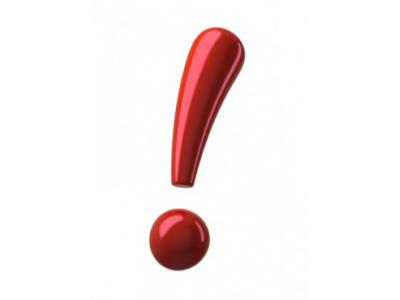 PRIPOROČILA
Spremljajte informacije na spletni strani LAS PPD.
Pred začetkom pisanja vloge preglejte SLR, k realizaciji katerega ukrepa prispeva izvedba vaše operacije (poglavje 11 SLR).
Preglejte merila za ocenjevanje vlog.
Pred oddajo vloge preglejte ali ste priložili vse priloge - sestavni deli vloge morajo biti speti in vloženi v mapo po vrstnem redu. 
Pravilno označite ovojnico.
KONTAKT - Informacije
Vodilni partner LAS: RC Kočevje Ribnica d.o.o.
Naslov LAS: Trata XIV 6a, 1330 Kočevje
Telefon:01/620 84 70
E-pošta: info@las-ppd.si
Dosegljivost: vsak delovnik med ponedeljkom in petkom med 9. in 11. uro ter med 12. in 15. uro - kontaktne osebe so Primož Pahor in Nina Sterle
HVALA ZA POZORNOST!
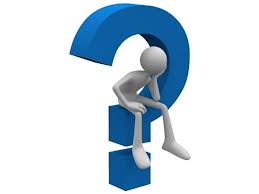